Rearranging Power Equation and teach examples
Learning Objectives
I can mathematically rearrange the power equation.
I can calculate power using the formula.
[Speaker Notes: In this lesson, students will learn the definitions of both potential and kinetic energy. They will also be able to give examples of each and explain how potential energy changes into kinetic energy.]
Calculating Power
joules
Watts
seconds
Formula Representation
Power
Solve for Work (W)
Step 1 – Multiply both sides by t - time
(t)
(t)
Solve for Time (t)
Step 1 – Multiply both sides by t – time

Step 2 – Divide by P - power on both sides.
(t)
(t)
W = Pt
__
P
__
P
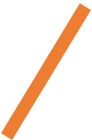 Power Related Equations
Calculation Example #1
1. A weightlifter lifts a barbell in 3s and does 2,400J of work. How much power was used to lift the barbell?
?
2,400J
3s
Calculation Example #2
2. A student rows a boat across a still pond, using a power of 60W and takes 60s. What is the work done by the student?
60W
?
60s
Calculation Example #3
3. The power of a small motor is 180W and will do 4500J of work in how much time?
180W
4500J
?
Calculation Example #4
4. A crane lifts a 35,000N steel girder a distance of 15m in 1minute. How much power did the crane require to lift the girder? Write your answer in kilowatts
1min=60seconds
?
1st convert the time into seconds
35,000N
or 60s
1min
15m
1000w = 1kw
2nd convert the watts to kilowatts